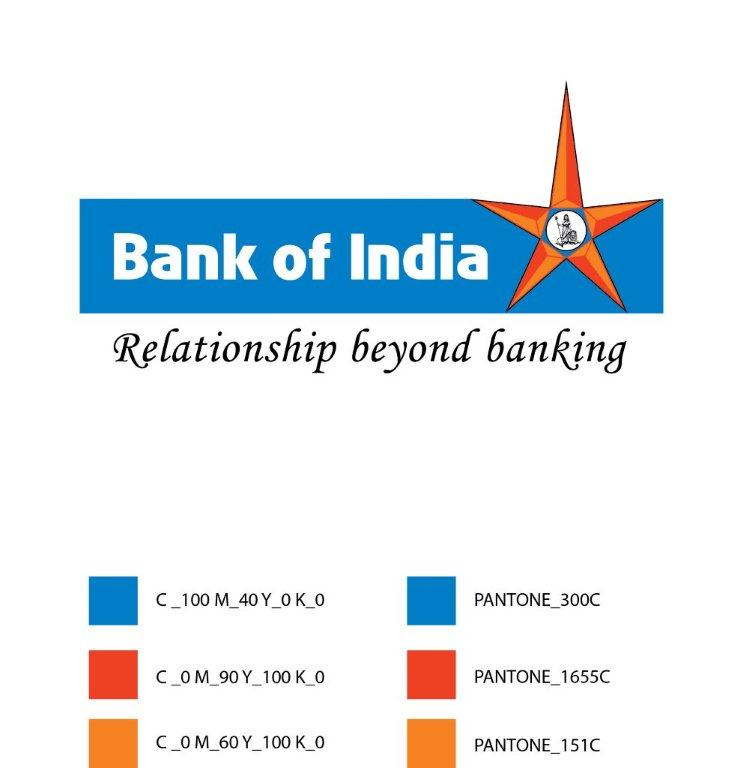 Performance Highlights
Q4 FY15
STATUATORY CENTRAL AUDITORS
M/S . ISSAC & SURESH
M/S. M.M. NISSIM & CO.
M/S. D.SINGH & CO.
M/S.  J.K. KAPUR & UBERAI
M/S. GROVER LALLA & MEHTA
M/S. B. RATTAN & ASSOCIATES
2
INDEX
3
Results at a Glance – March,2015
4
Business Growth
(`.in Crores)
5
CASA Profile
(`. in Crores)
CASA Ratio: 
29.48%
CASA 
YoY Growth: 8.46%
Current Deposit 
YoY Growth: -1.82%
Savings Deposit
YoY Growth: 10.62%
6
CONSISTENT FOCUS ON CASA
Market Share
7
Key Sectors – Domestic Credit
(` in Crores)
8
STRATEGIC SHIFT IN COMPOSITION
Retail Credit
(` in Crores)
9
Priority Sectors
(`. in Crores)
* Including  RIDF
10
Key Sectors - Domestic Credit- Industry
(`. in Crores)
11
Advances to Infrastructure Sectors
(`. in Crores)
12
SEB EXPOSURE BACKED UP GOVT. GUARANTEE
Restructured Assets (Domestic)
(`. in Crores)
Out of Total Domestic Restructured Portfolio (as per RBI Guidelines): Rs.15,598 crore
13
Standard Restructured Advances
(`. in Crores)
14
Sector wise breakup of Standard Restructured Advances(Domestic)
(`. in Crores)
15
Sale of Assets to ARCs
(`. in Crores)
16
Asset Quality
(`. in Crores)
17
Movement of NPA
(`. in Crores)
18
Sector wise NPA
Domestic
(`. in Crores)
Overseas
(`. in Crores)
19
Investments  (Domestic)
(`. in Crores)
20
Net Interest Income
(`. in Crores)
21
Non Interest Income
(`. in Crores)
22
Profitability
(`. in Crores)
23
Provisions
(`. in Crores)
24
N
Key Financial Ratios  FY15
25
Capital Adequacy – Basel-III
(`. in Crores)
26
Productivity
(`. in Crores)
27
Multiple Delivery Channels
Branch Expansion
ATM Roll-Out
Debit Card (‘000)
28
Multiple Delivery Channels (cont’d)
Internet Retail (‘000)
Internet Corporate
Mobile Banking Users
e-Galleries
29
Financial Inclusion
(Amt in cr.)
FLCs – No. Of outdoor activities undertaken
RSETI – No. of Candidates Trained
No. of A/cs through BC Channel
(in lacs)
30
Shareholding Pattern
31st March, 2015
31
Awards & Recognition
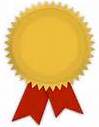 Bank received “Best MSME Bank” and “Best Bank for Operational Performance” awards.
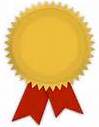 Bank received “Outlook Money Award” for “Best Home Loan Provider” under Runner up category.
Financial Inclusion & Payment System Award by Elets Media at New Delhi at the hands of  Minister of Rural Development.
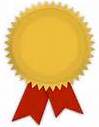 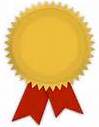 Bank received “PMJDY Excellence Award” from Honorable Union Minister
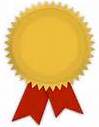 Bank received IBA Award for “Best Financial Inclusion Technology Initiative” from IDRBT.
Bank received Skoch Group Financial Inclusion Deepening Award
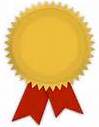 Bank won IT excellence award by ETNOW and VMWare for effectively implementing Virtualization in the Bank.
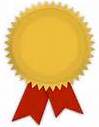 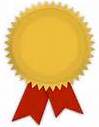 Bank received the Award CIO100 2014 for the product Startoken NG.
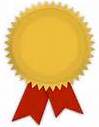 Bank has received Skoch award 2013 for IT innovation.
32
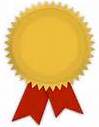 Bank received “Best HR Technology award, 2014” from Banking Frontiers at Mumbai.
THANK YOU!
33